Topic Name : Groups
Class : S. Y. B. Sc.     Semester : IV
Prepared by : Prof. Patil Prashant K.
GROUPS
Introduction
The term Group comes under the branch of  an Abstract Algebra (Modern Algebra).
Groups represents certain structures and Symmetries of some objects.
Formal Definition of “GROUP”
Let G be a non-empty set, and * be binary operation. Then (G, *) is called as Group under the binary operation * if it satisfies following axioms:
Closure property: 	
	For  a, b € G  → a*b  € G 
Associativity:		
		For  a, b & c € G  →  a*(b*c) = (a*b)*c.
Existence of an Identity:
		For a € G and e € G → a*e = a ,  	  Here ‘e’ is called
		as an Identity of a group G under the operation *.
4)	Existence of an Inverse: 
		For any a € G, there is an element b € G such that a*b = e
		Then b = a-1 is called as an inverse of ‘a’.
Definition Continued ….
Moreover, the group (G, *) is called an Abelian (Commutative) group if   a*b = b*a  for each a, b € G.
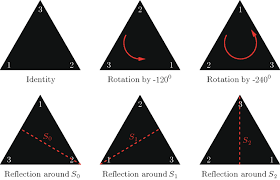 Identity
Rotation by 120o
Rotation by 240o
Reflection around So
Reflection around S1
Reflection around S2
Examples
(ℚ, +) & (ℚ*, •) are a groups of rationales with respect to the binary operation + and • (multiplication) respectively, where ℚ* = ℚ\{0}

(ℝ , +) & (ℝ* , •) are a groups of real numbers with respect to the binary operation + & • (multiplication) respectively, Where ℝ* = ℝ\{0}
Examples
The set {1, -1, i, -i} is a group under the binary operation • (multiplication).

(ℤn, +) & (ℤp, •), p-prime are groups under the binary operation addition modulo n and multiplication modulo p respectively[ℤn:-is residue class modulo n]
Examples
Mnxn(ℝ) – set of matrices and GLn(ℝ) = {A € Mn(ℝ) / A is invertible} under addition & multiplication respectively.

Symmetric group of permutation Sn.

Klein’s V4 group.
Examples
(ℕ, +) & (ℕ, •) are not a groups under any of the given respective binary operations.

(ℤ, +) is a group under addition but (ℤ, •) is not a group under multiplication as there is no inverse exist for any a € ℤ in ℤ.
	e.g. For  2 € ℤ then 2-1 = ½ is an inverse of 2 under multiplication. But ½ ∉ ℤ.
Subgroups
Definition:		
			Let H is a subset of a group G. A subset H of G is said to be subgroup of a group G if H is itself a group under the same binary operation of G.
Definition:
			 Let H ⊆ G. A subset H of G is said to be subgroup of a group G if H ≠ {0} & H is closed under products & inverses. i.e.
	x, y € H → xy € H and x-1 € H.
	If H is a subgroup of G then we write H ≤ G.
Examples:
An ≤ Sn ;  An = an alternating group i.e. a
				   group of even permutation.

ℚ ≤ ℝ under addition.

A set of even integer is a subgroup of a group of integer ℤ under addition.
THANK YOU !